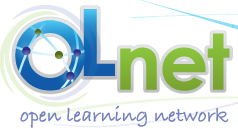 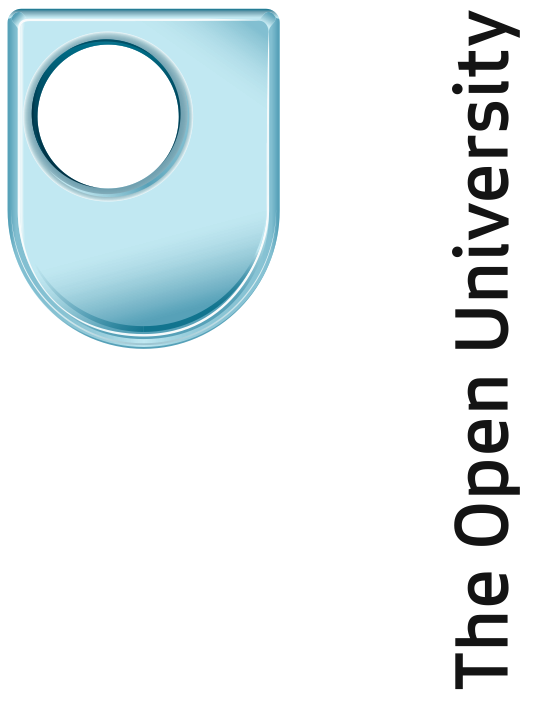 OER 11, May 2011, Manchester
Evidence from the OER Landscape
Patrick McAndrew, Tina Wilson & Karen Cropper, Open University UK
Cathy Casserly, Creative Commons
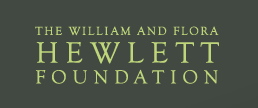 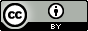 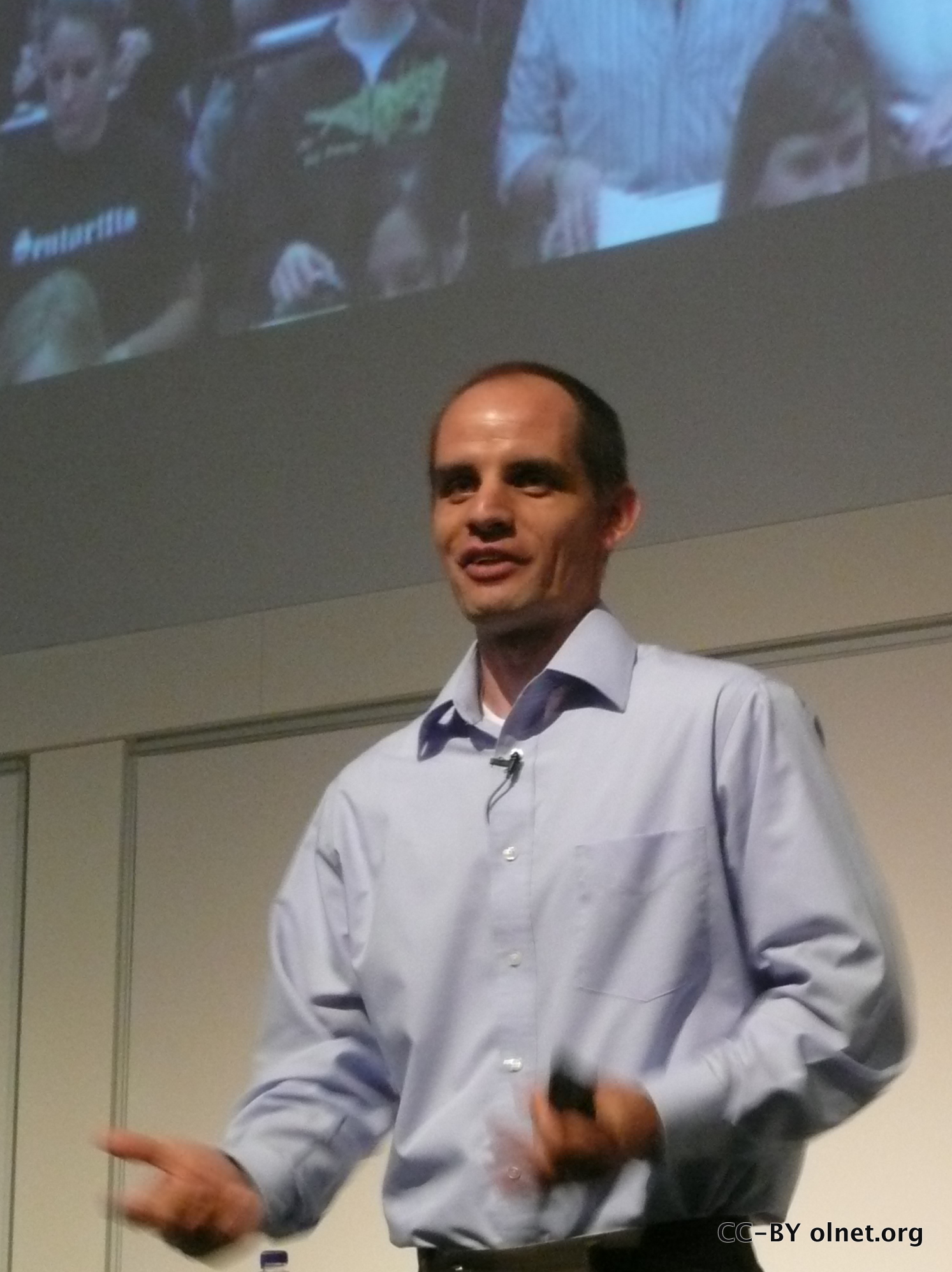 OER asChange agent
Individual
Institution
Discipline
Government
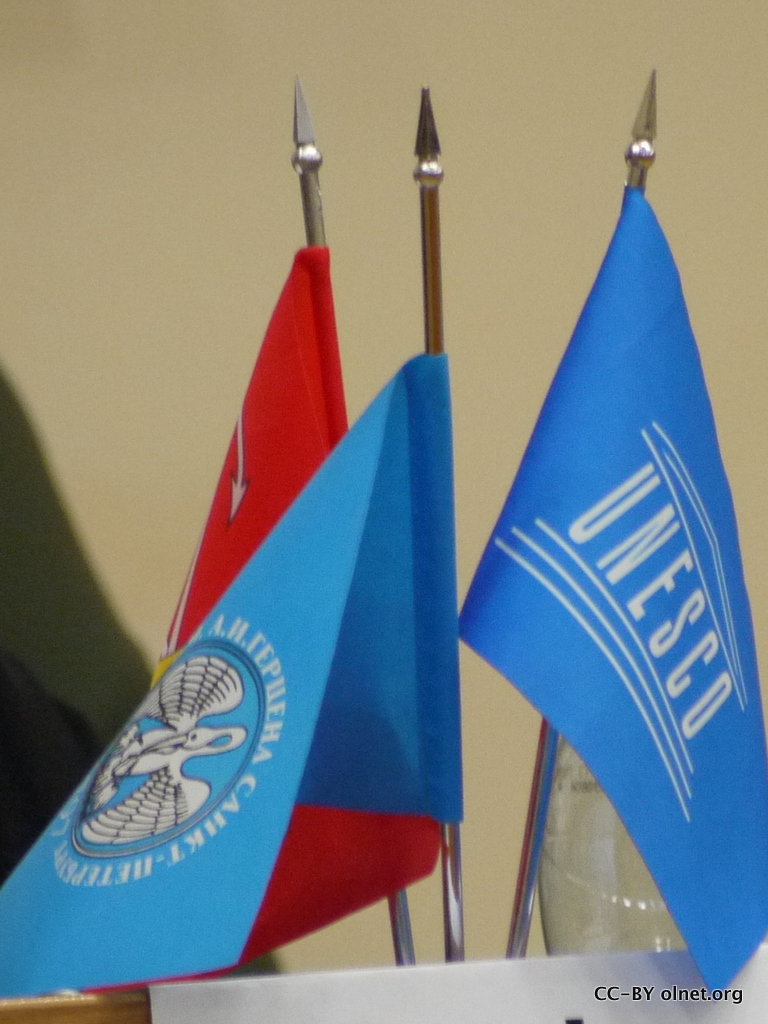 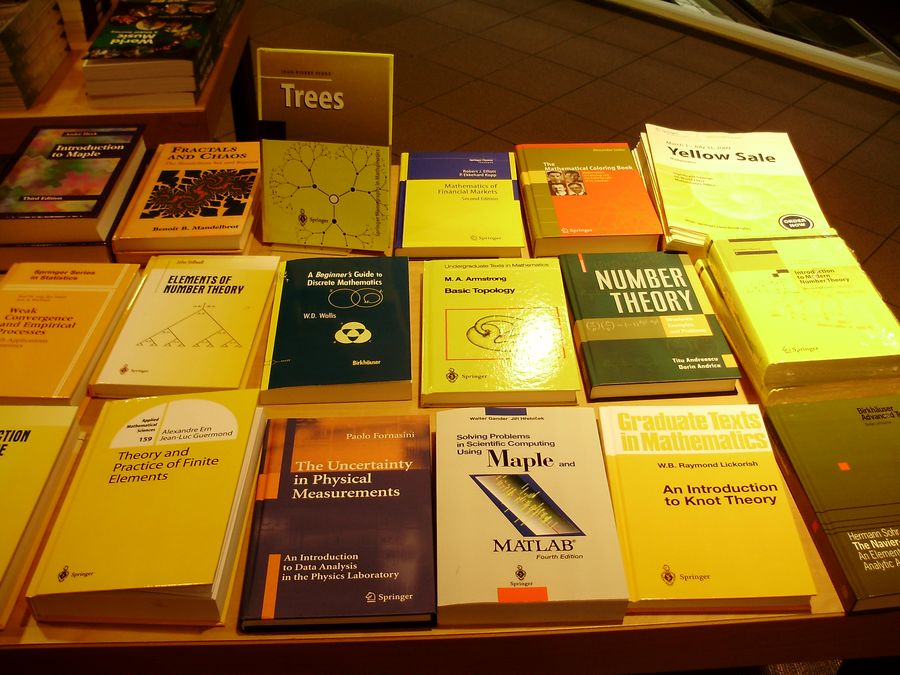 2
OER factors
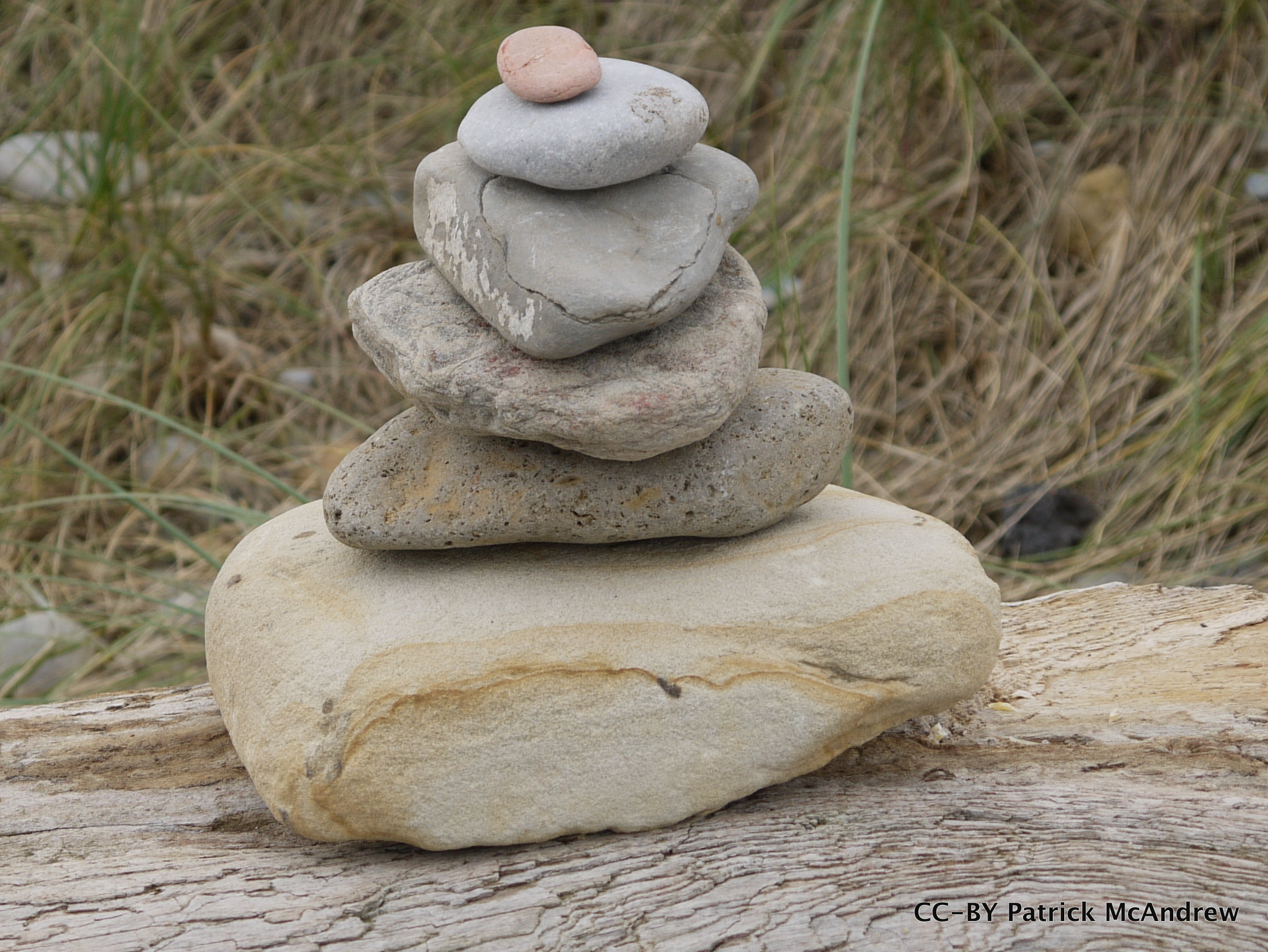 Policy
Adoption
Design
Attraction/use
Infrastructure/tools
Contexts
olnet.org
The Cultureimpact
Biggest impact:
Thought leaders
Understanding and
Advocating OER

Vijay Kumar & Kim Thanos
OCWC Global 2011
Havelock & Huberman “ORACLE model of innovation”
4
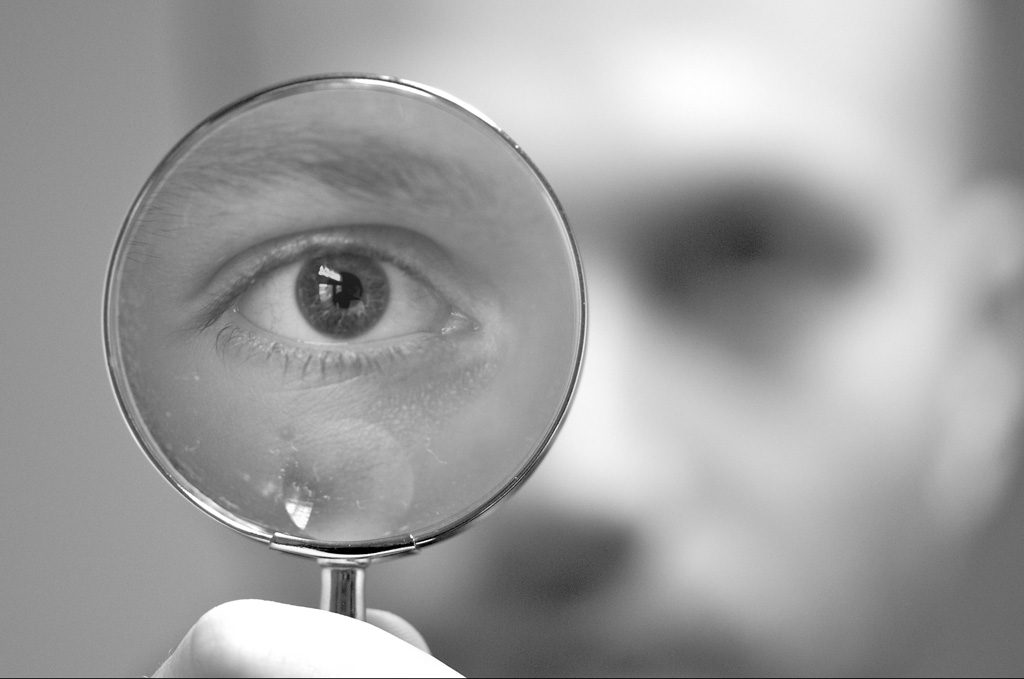 OLnet is searching out the evidence for effective OER,
and building an Evidence Hub — a living  map by, of and forthe OER movement —and those we needto impact
http://www.flickr.com/photos/bartelomeus/4184705426/
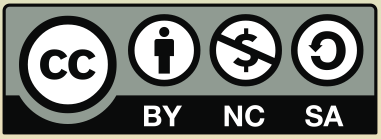 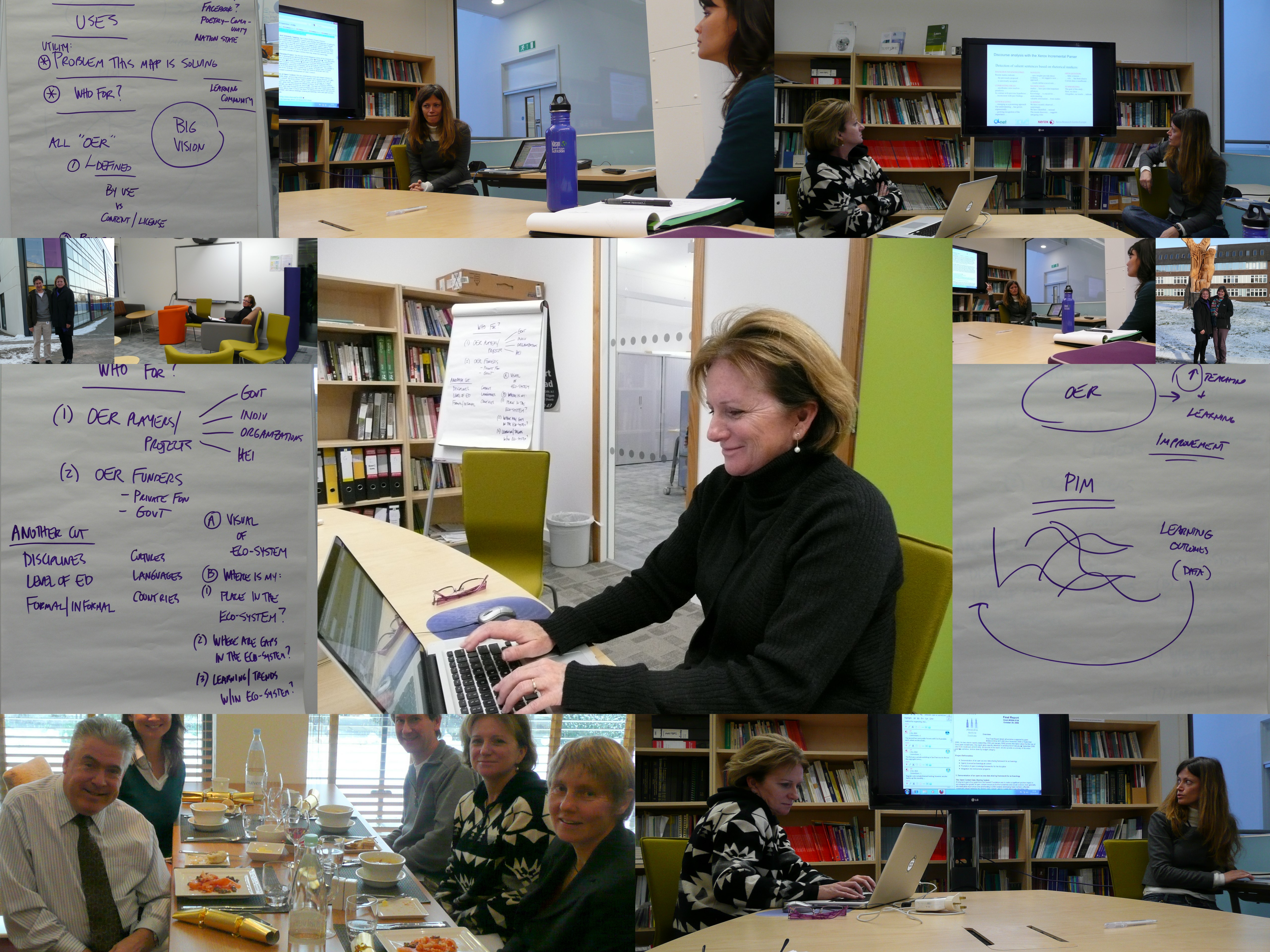 6
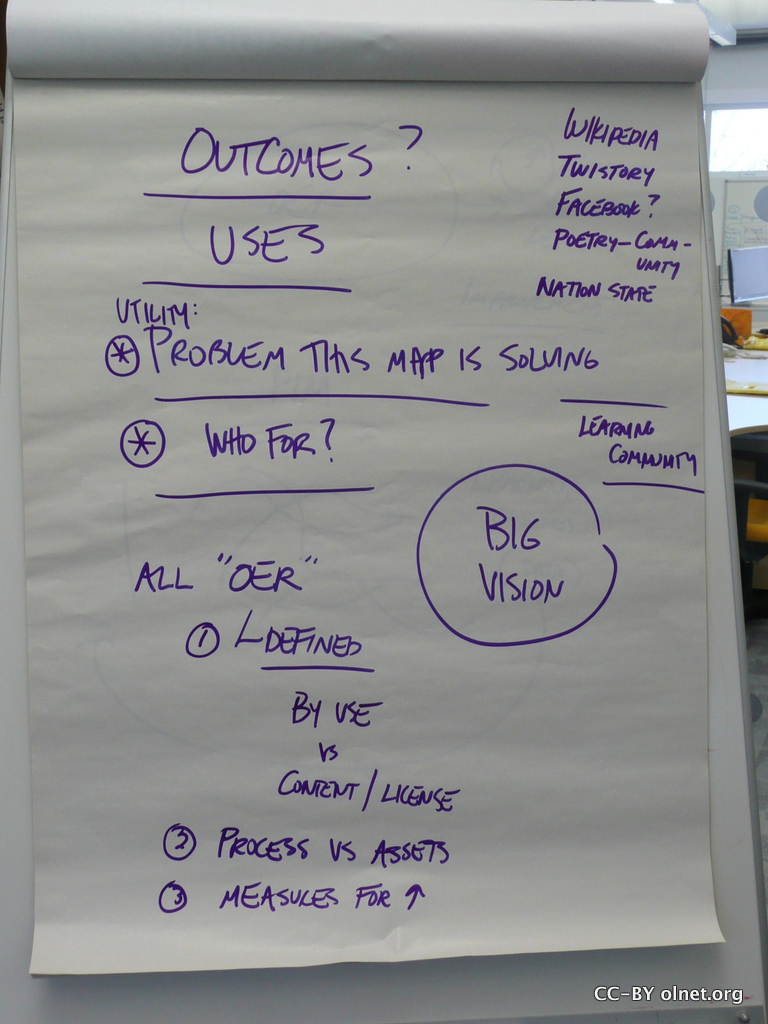 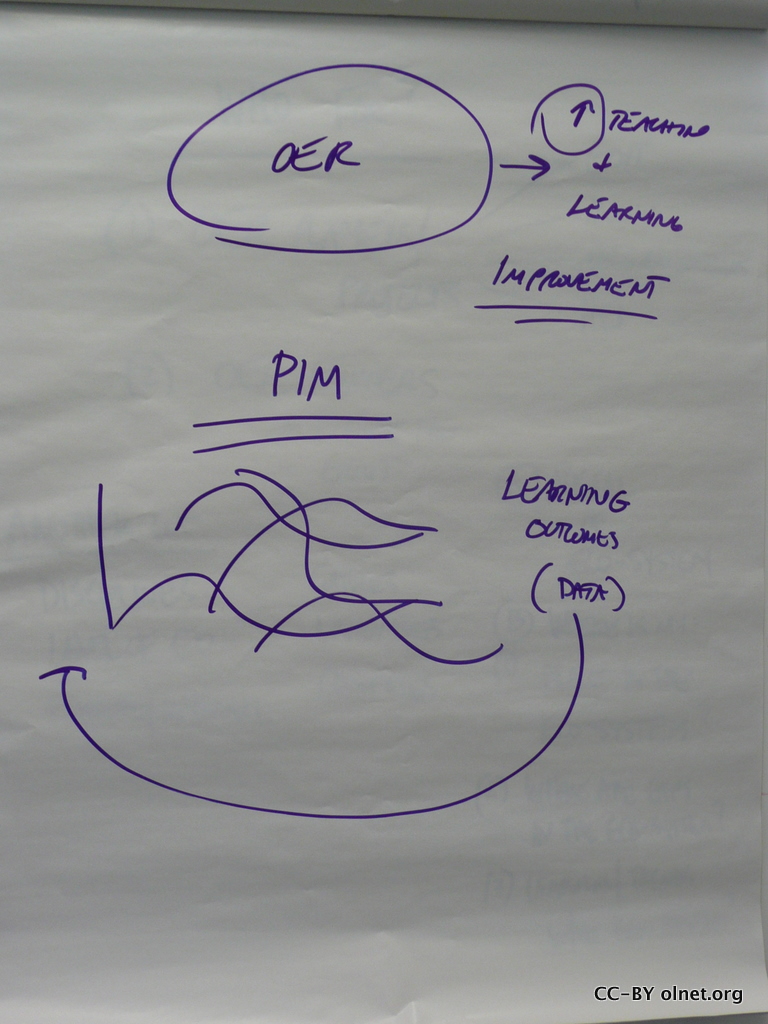 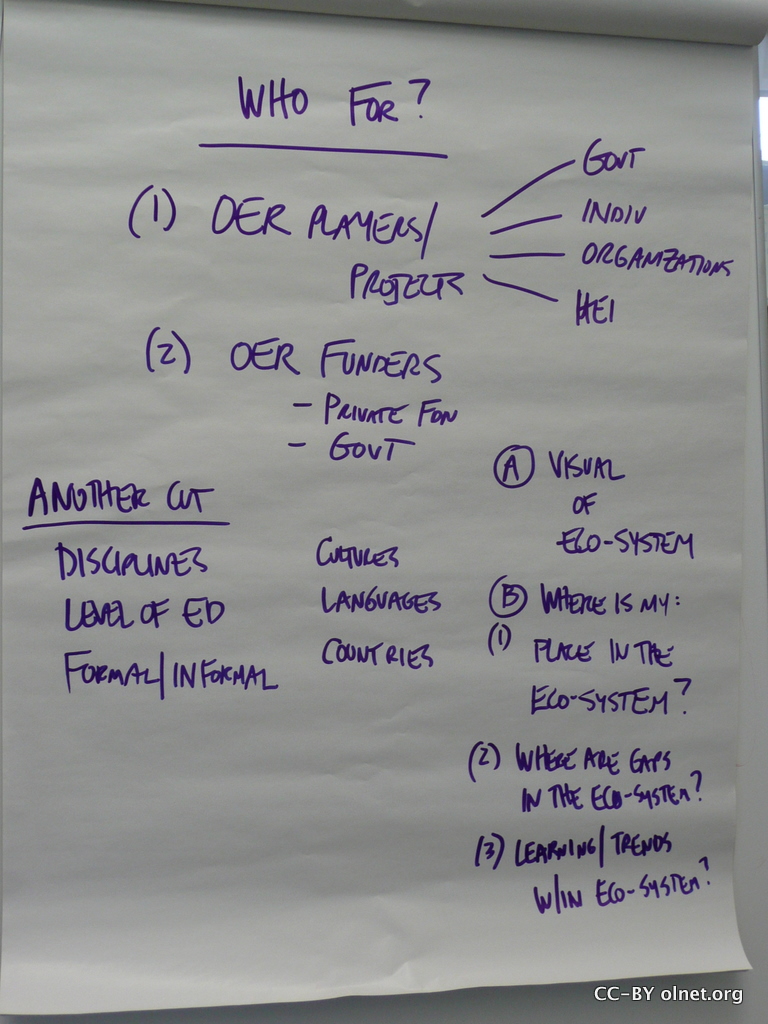 7
Stages in Open Content
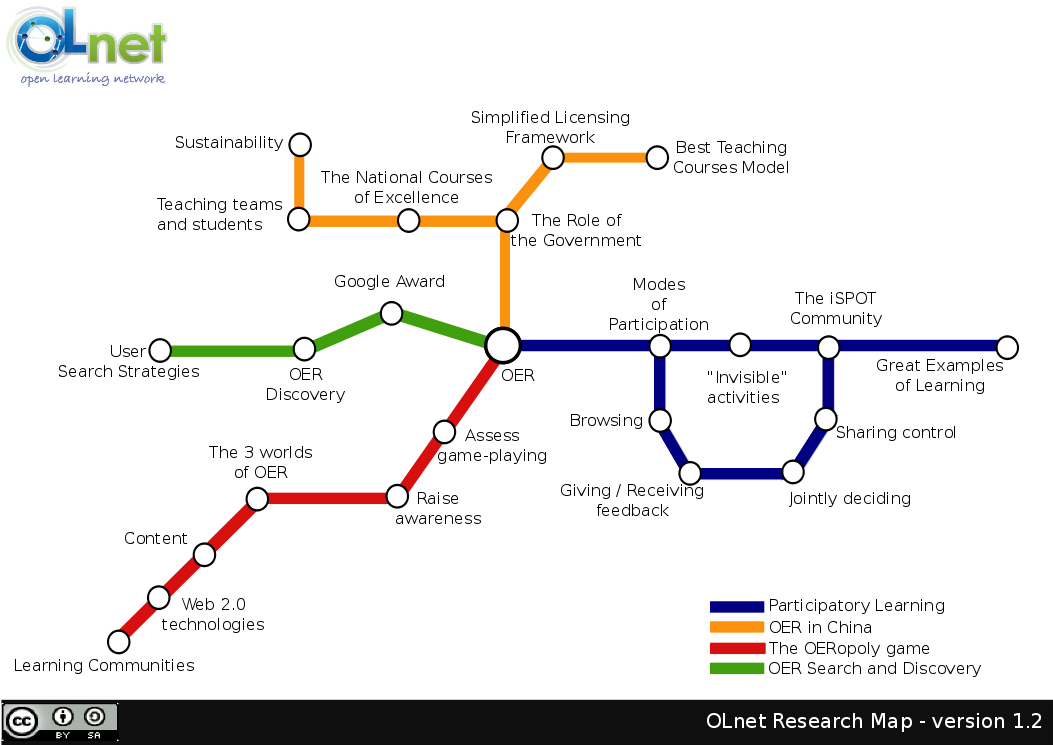 [Speaker Notes: China – policy and context, Participatory – Social, Search & Discovery – location, OERopoly – awareness.]
Investment in OER
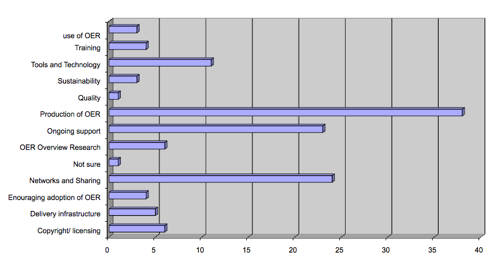 Funding of OER projects (m$) 2001-2010
McAndrew, P. and Cropper, K. (2010). Open Learning Network: the evidence of OER impact. In: Open Ed 2010: The Seventh Annual Open Education Conference, November 2-4, 2010, Barcelona, Spain. http://kn.open.ac.uk/public/document.cfm?docid=13221
olnet.org
The Open Educational Practicecube model
THE DIMENSION: What?
Strategies and Policies
Barriers and Success Factors
Tools and Tool Practices
Skills Development and Support
THE CONTEXT: Where?
Macro level  (society)
Meso level  (organisation)
Micro level  (individuals)
MATURITY: How well is it established?
Initial (not yet started)
Managed
Defined
Optimizing (embedded / advanced)
CONTEXT
MATURITY
DIMENSION
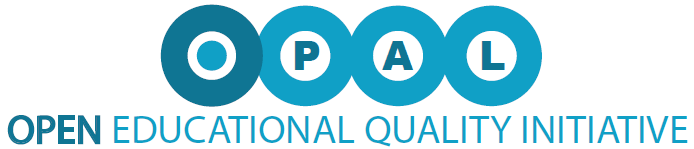 11
OER in different contexts
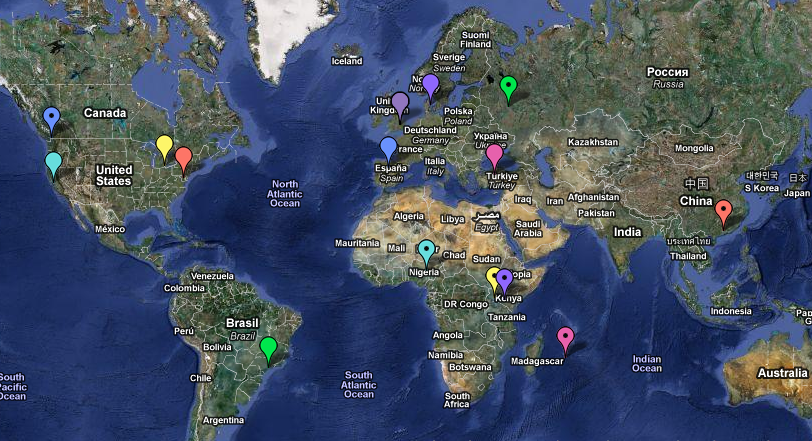 olnet.org
System
Tools
Informationaccess & use
Updated
Knowledge
System user
Learner
Technological 
level
Semiotic 
level
Division of
Labour
Communication
Community
Context
Control
Rules
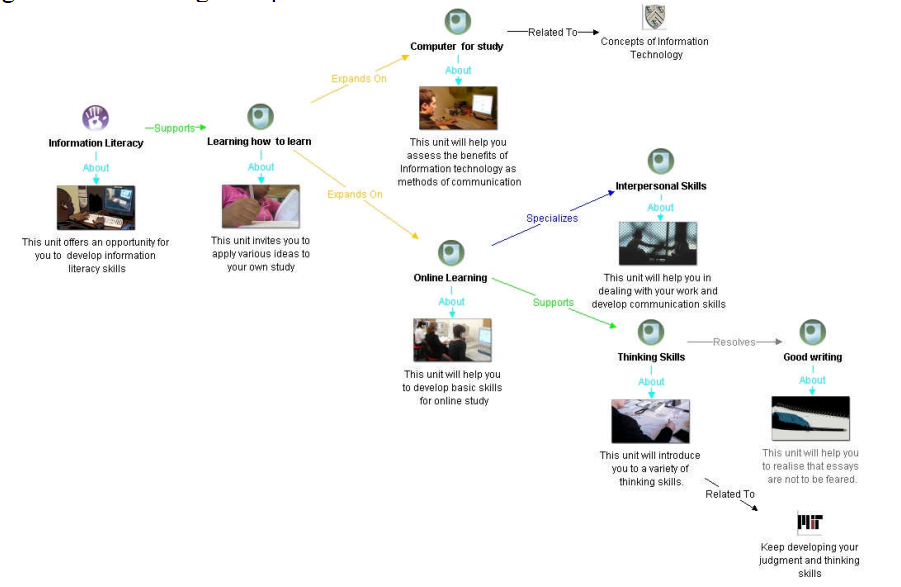 Open =
 Unlimited
 Freed
 Free
AND
 Available
 Accessible
 Connected
 Empowered
Social media
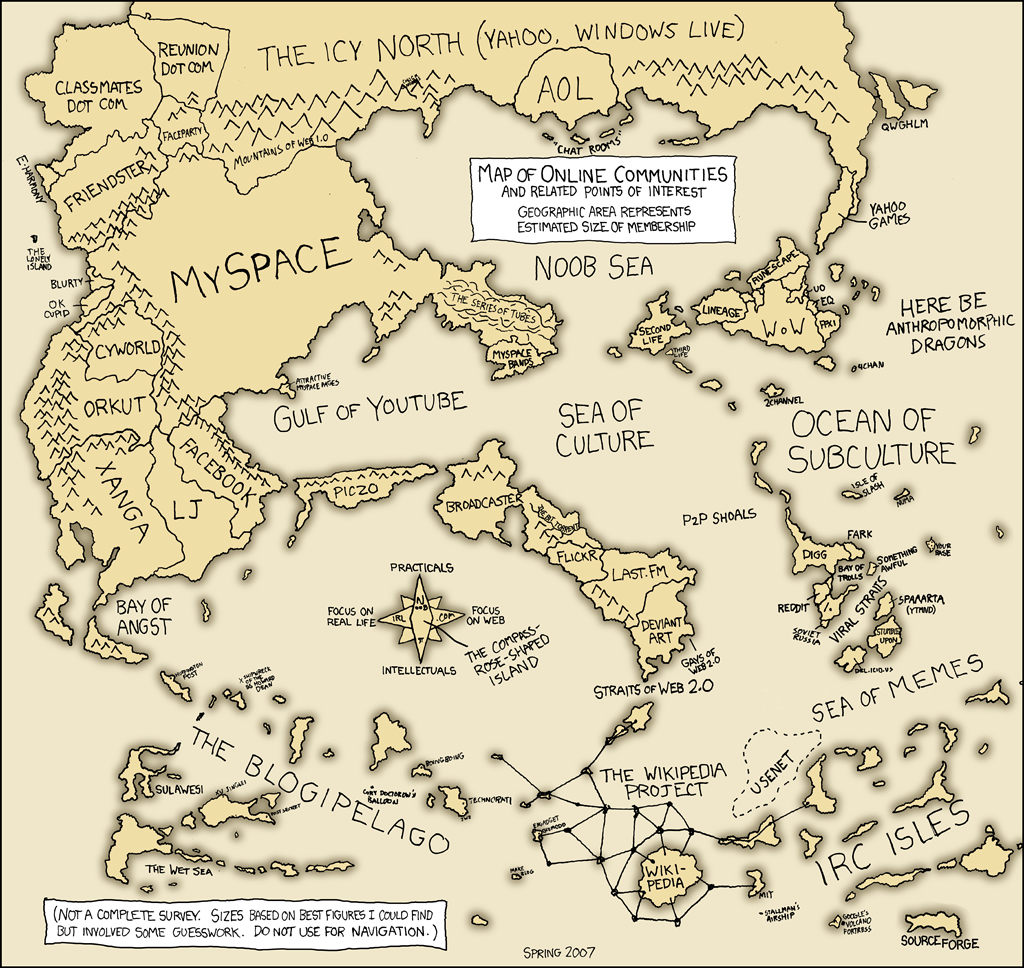 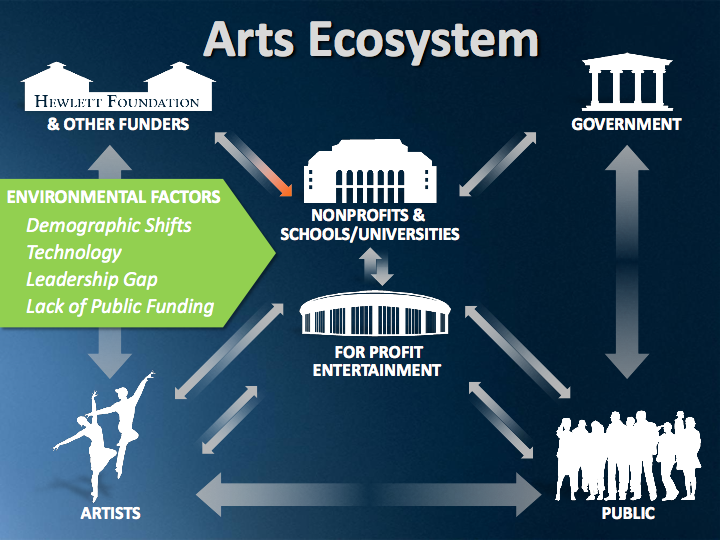 COMMON GOAL:  To dramatically increase the proportion of community college students who are mathematically prepared to succeed in further academic study and/or occupational pursuits.
STUDENT CHARACTERISTICS
PROBLEM SPACE
COMMON
OUTCOMES
Mathematics skills, understanding
Math and school histories
Work-family factors affecting persistence
Reading & Writing proficiencies (all students)
Non-English-Background student characteristics
Social Capital; “College Knowledge”
Self-Efficacy; Motivation; Career & Educational Aspirations
Instructional System
Information Infrastructure
Content:
Numbers
Proportional reasoning
Probability/Statistics
Functions
“Adding it Up” Strands:
Conceptual understanding
Procedural fluency
Strategic competence
Adaptive reasoning
Productive disposition
Social Capital:
Study Skills
Motivation
Self-Regulation
Consequential Validity:
Success in later courses
Guiding student PLACEMENT & PROGRAM OF STUDY
Revisiting BELIEFS ABOUT LEARNING MATHEMATICS
MONITORING STUDENT PROGRESS 
towards success
Focusing institutional RESEARCH ON INSTRUCTIONAL IMPROVEMENT
Aligning 
LEARNING GOALS 
w/ career opportunities
Minimizing COURSE SEQUENCE HURDLES
Creating a universal STUDENT-CENTRIC DATA SYSTEM
Strengthening DATA TO SUPPORT INSTRUCTION
Ideating the 
SOCIAL ORGANIZATION OF TEACHING
Developing and embracing 
EVIDENCE-BASED INSTRUCTIONAL PRACTICES
Student Support System
Smoothing the path I: 
HS-CC ALIGNMENT
Strengthening 
STUDENT CONNECTIONS to peers, college and a future
Strengthening GUIDANCE FOR STUDENT SUCCESS
Strengthening CURRICULAR PACING & COHERENCE 
for student learning
Smoothing the path II: TRANSFER REQUIREMENTS
Building on-ramps to effectively TRANSITION students into college
Human Resource System
Governance
(affects all systems)
LEARNING TEACHING
ALLOCATING FACULTY RESOURCES 
for student success
REFORM INCENTIVES for improving teaching and  learning
ALIGNING RESOURCES for student success
FACULTY EVALUATION for improving instruction
HIRING FOR EFFECTIVE TEACHING
(Yellow)
(Pink)
(Green)
Key:
Challenges at the Instructional Level
Challenges at the Institutional Level
Challenges at the System/Field Level
11/17/2009
“The map is not the territory”
Alfred Korzybski via Tim O’Reilly
20
Hewlett Grantees – an exercise in mapping
Template-driven analysis by OLnet researchers
Panagiota Alevizou, Elpida Makriyannis, Tina Wilson, Andreia Inamorato dos Santos, Patrick McAndrew
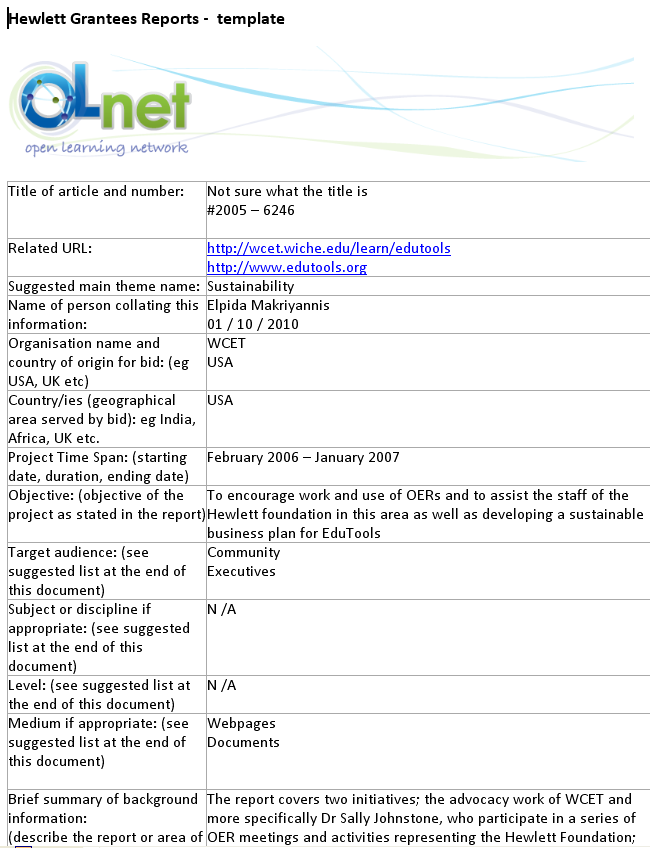 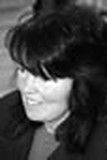 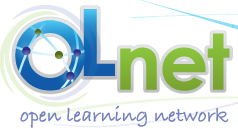 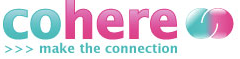 CollectiveIntelligence tool
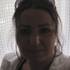 Hewlett Grantee Report (x125)
Evidence Hub
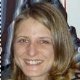 DistilledThemes, Challenges, Claims, Evidence, & Documentsvia a simplified user interface for the wider community to browse and update
Annotation & visualization tools integrating all the analyses
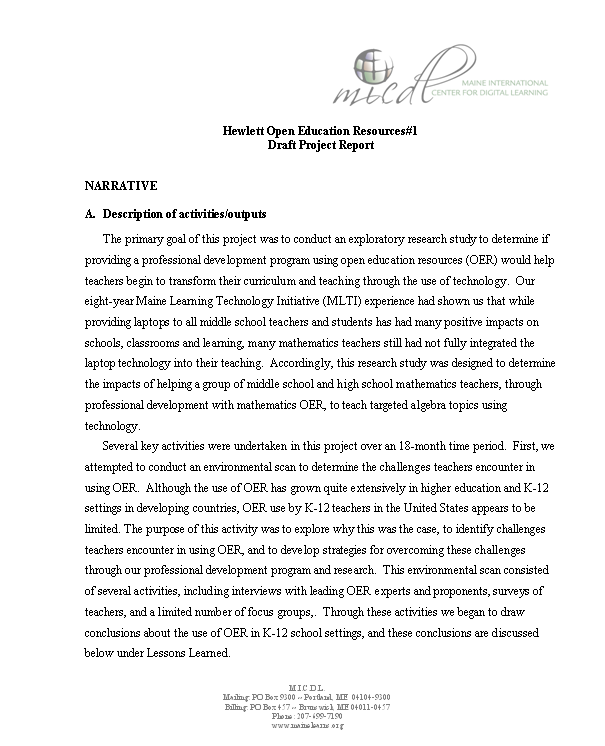 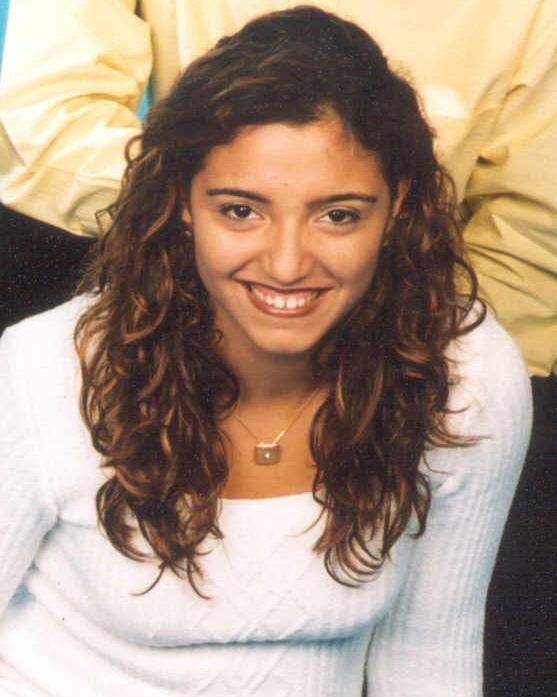 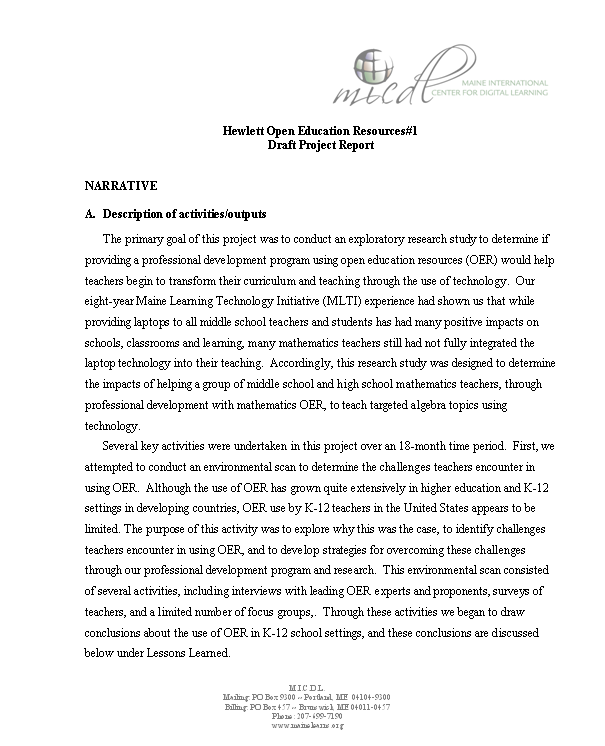 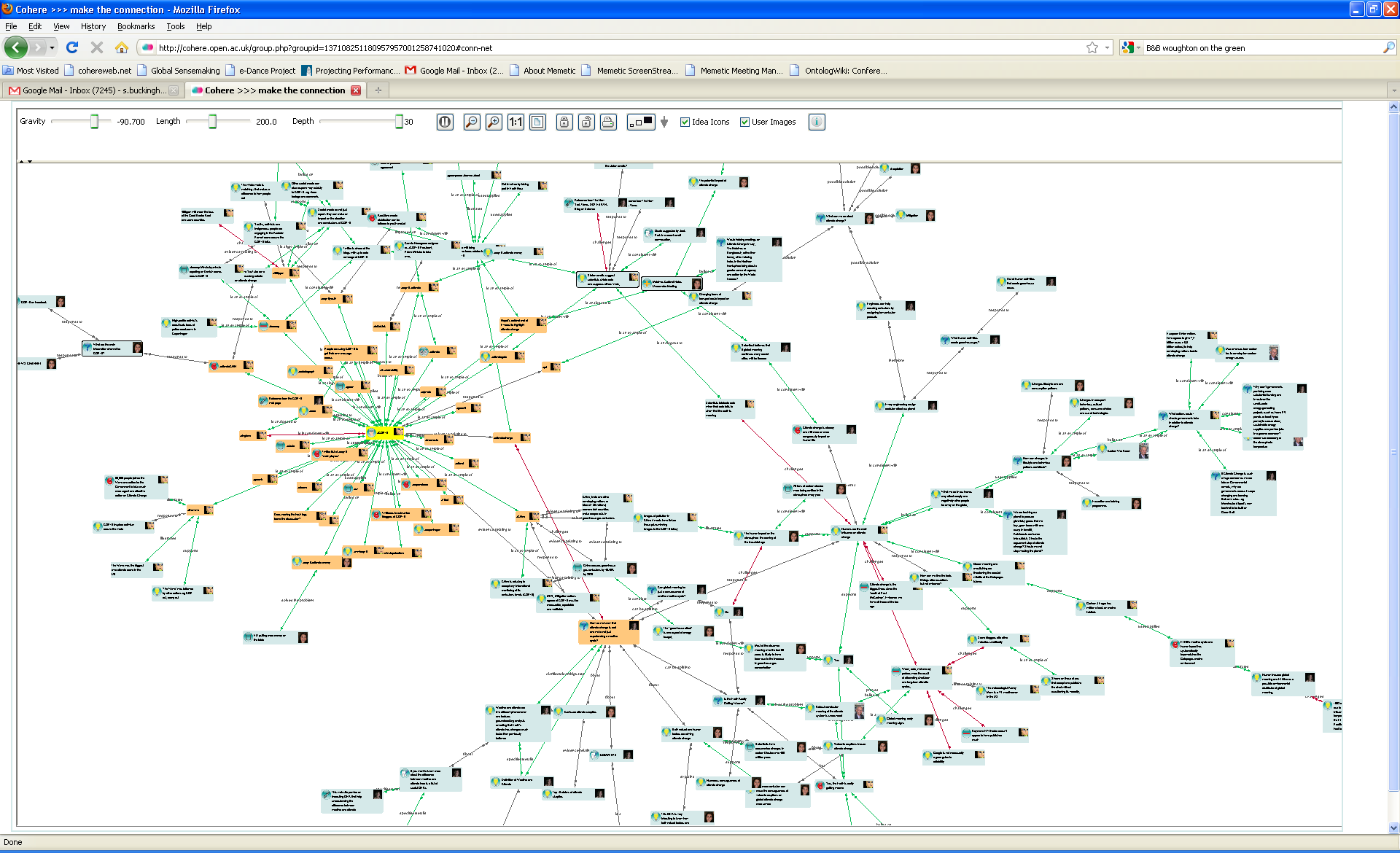 Michelle BachlerAnna De LiddoSimon Buckingham Shum
Automated textual markup (XIP)
Ágnes Sándor OLnet Fellow, Xerox
http://olnet.org/node/512
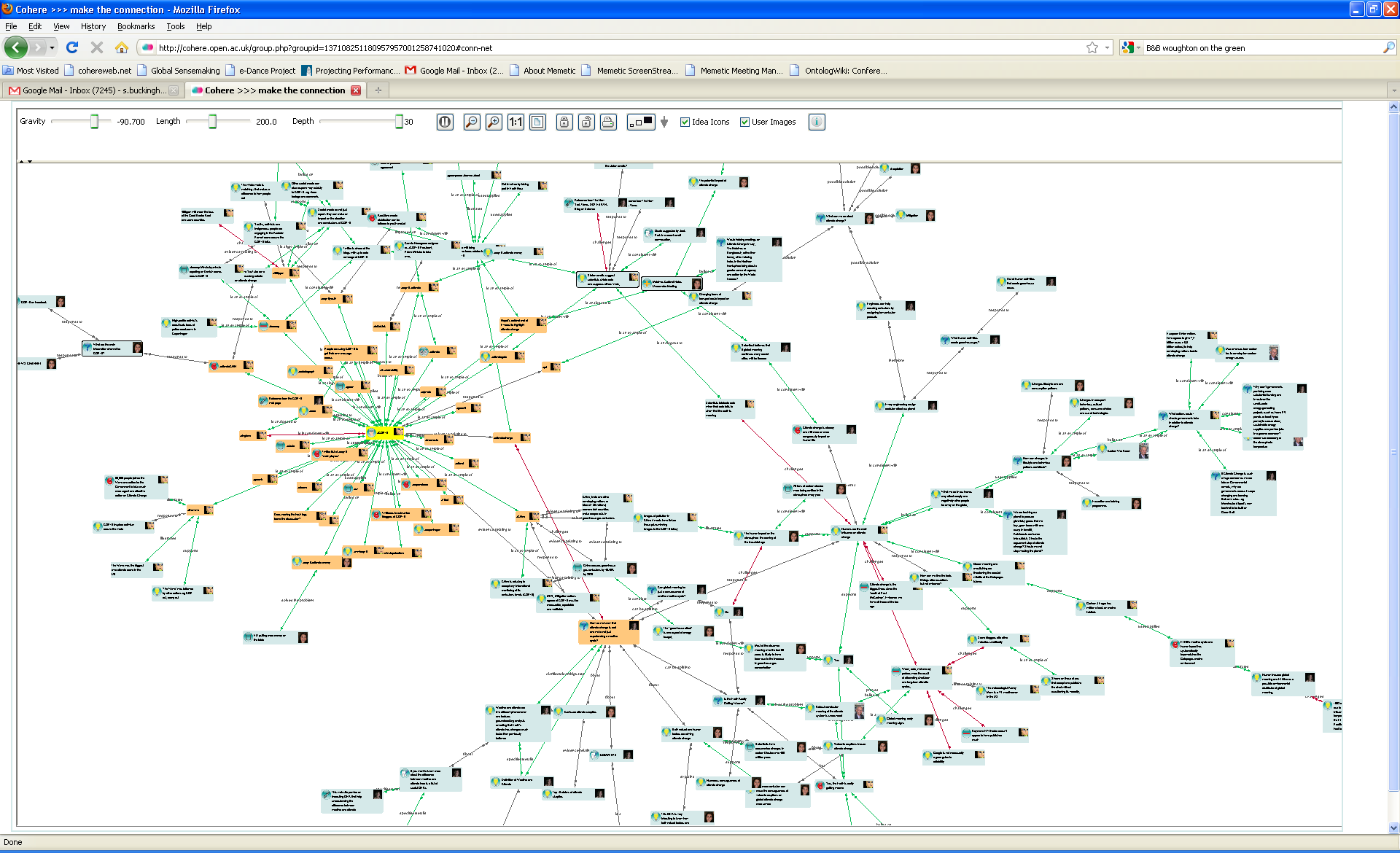 22
Characteristics for useful mapping
Needed – providing a service
For people  –  who care about OER
Dynamic – changes with new data
Flexible – can be viewed in different ways
Not just one answer
Owned by the community (not by *us*)
23
24
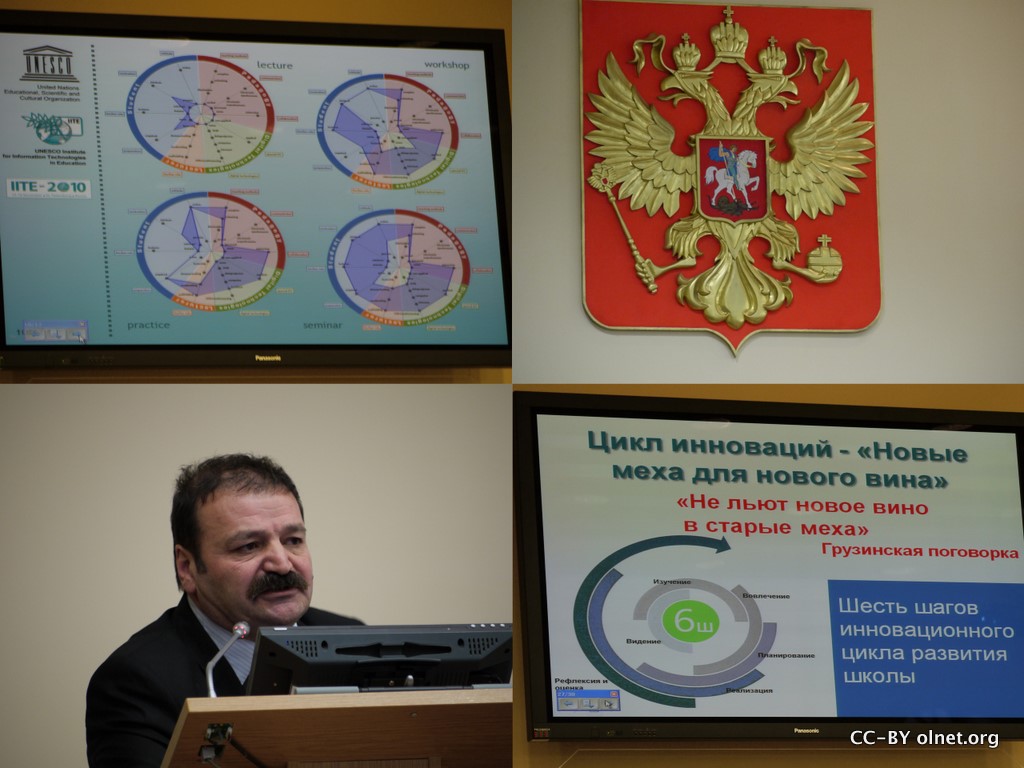 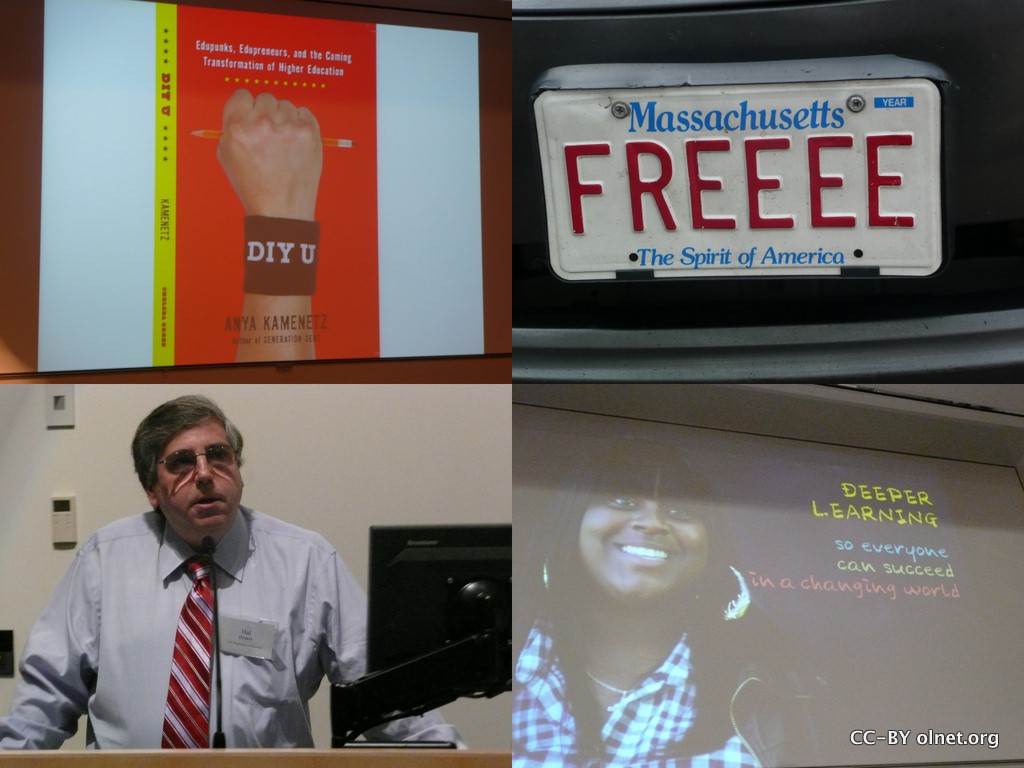 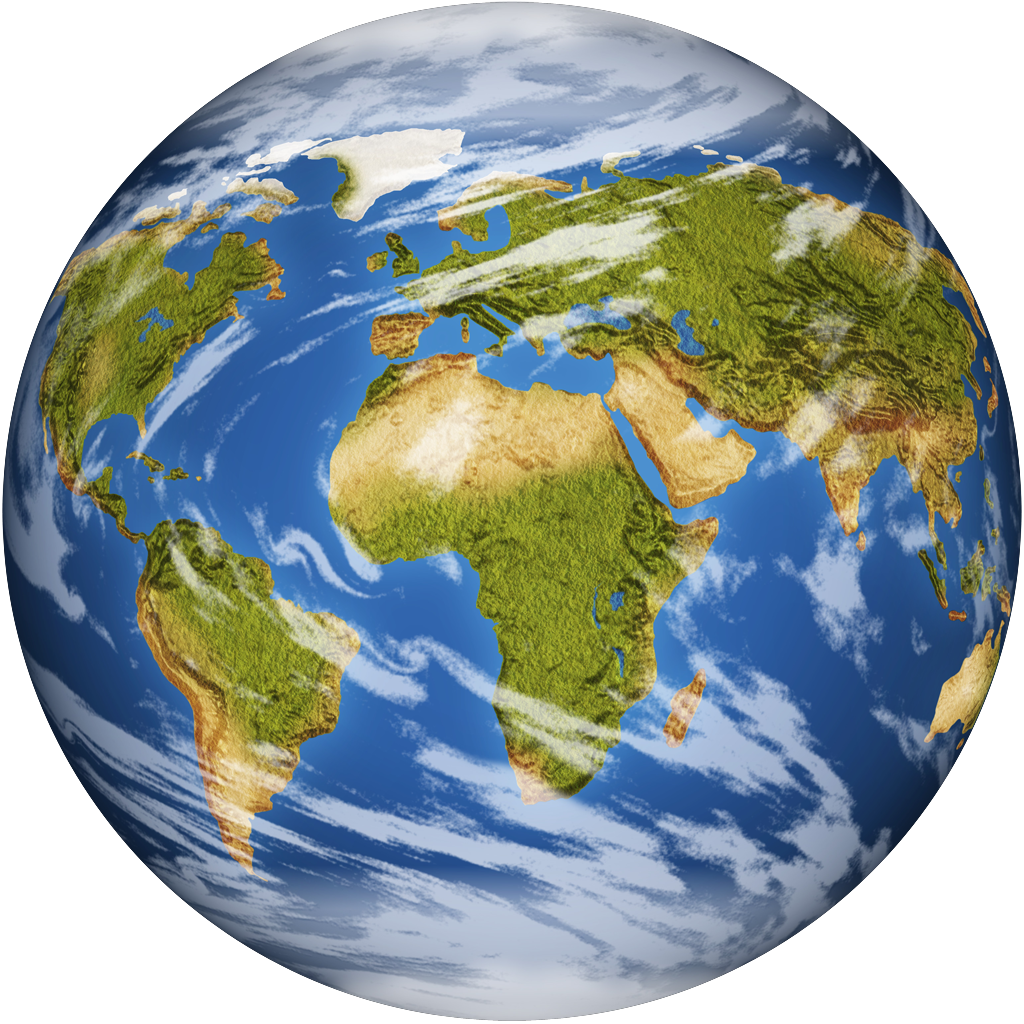 We need to pool our Collective Intelligence
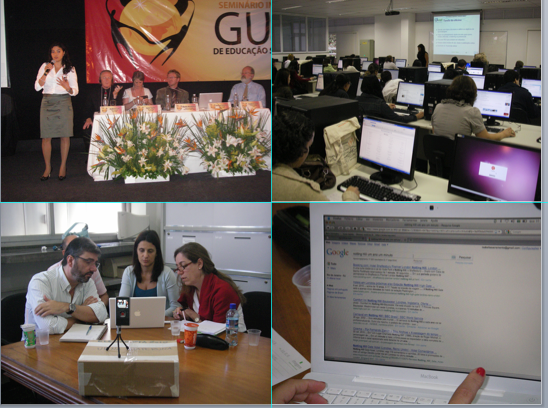 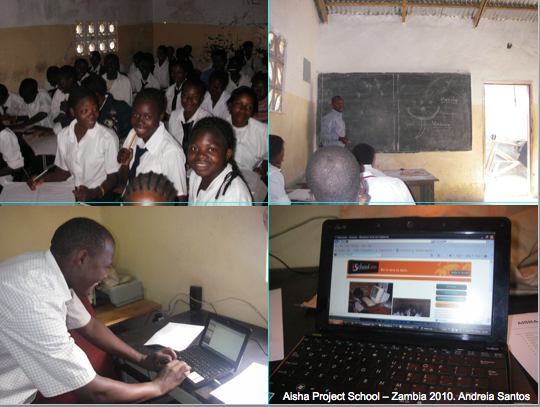 25
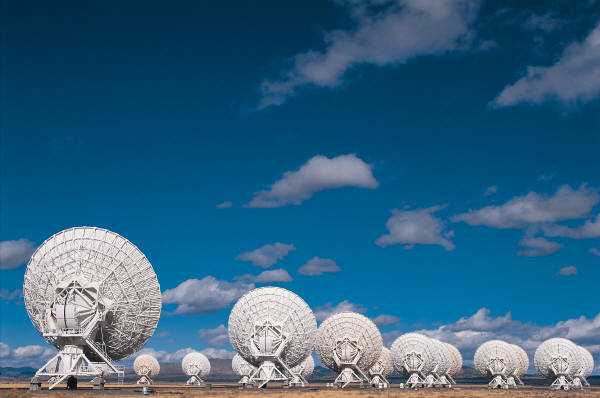 Evidence Hub
26
http://learningemergence.net/projects/mapping-deeper-learning-lit/
27
OpenEd Evidence Hub: ci.olnet.org …an alpha release website inviting your early feedback
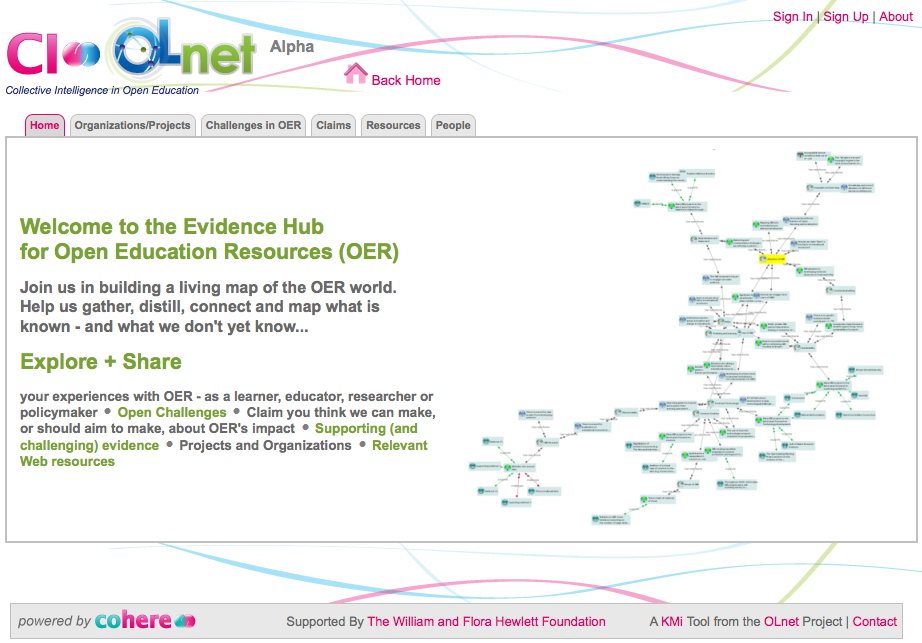 28
Communal Claims Gardening…
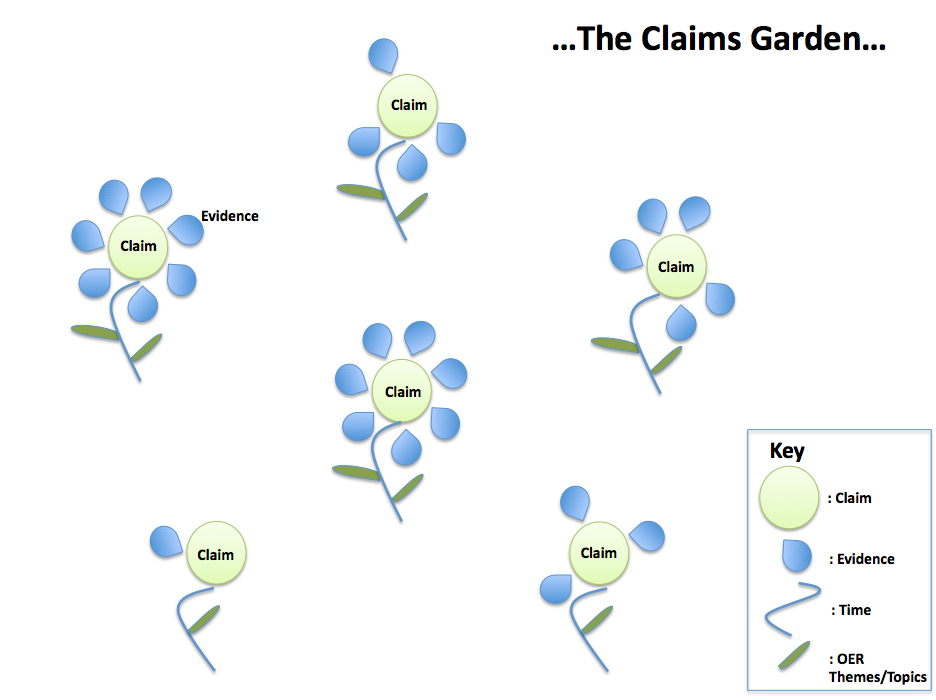 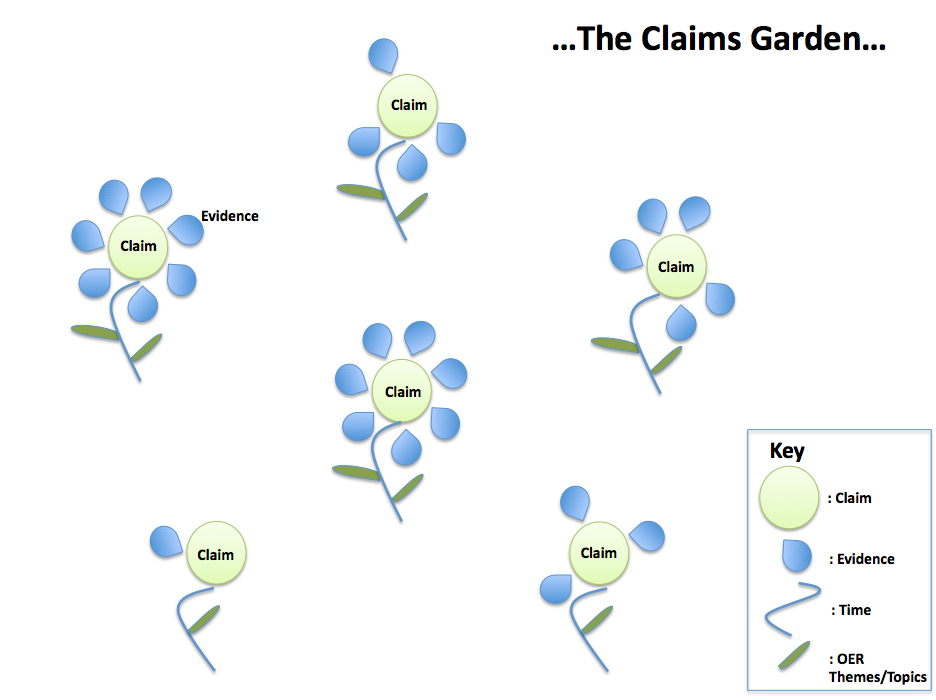 What can you do?
Ideas for how the hub should work
Designing the view for advocacy
Stories to tell
Log in for now: 
Site: http://ci.olnet.org
User: ci.olnet3@open.ac.uk
Password: ocwc
Register on site (approval will follow)
34
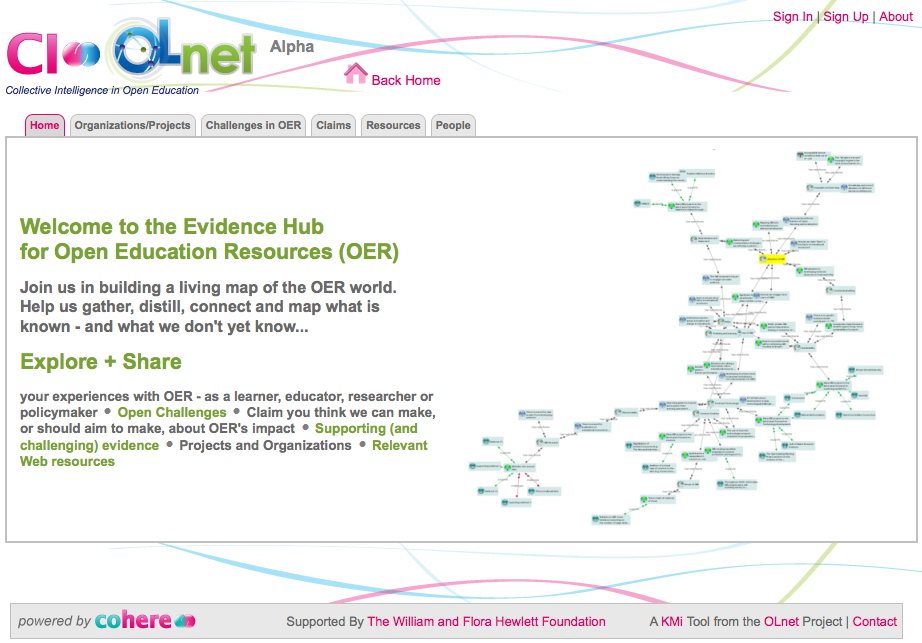 35
[Speaker Notes: Show evidence hub and information from flowers]
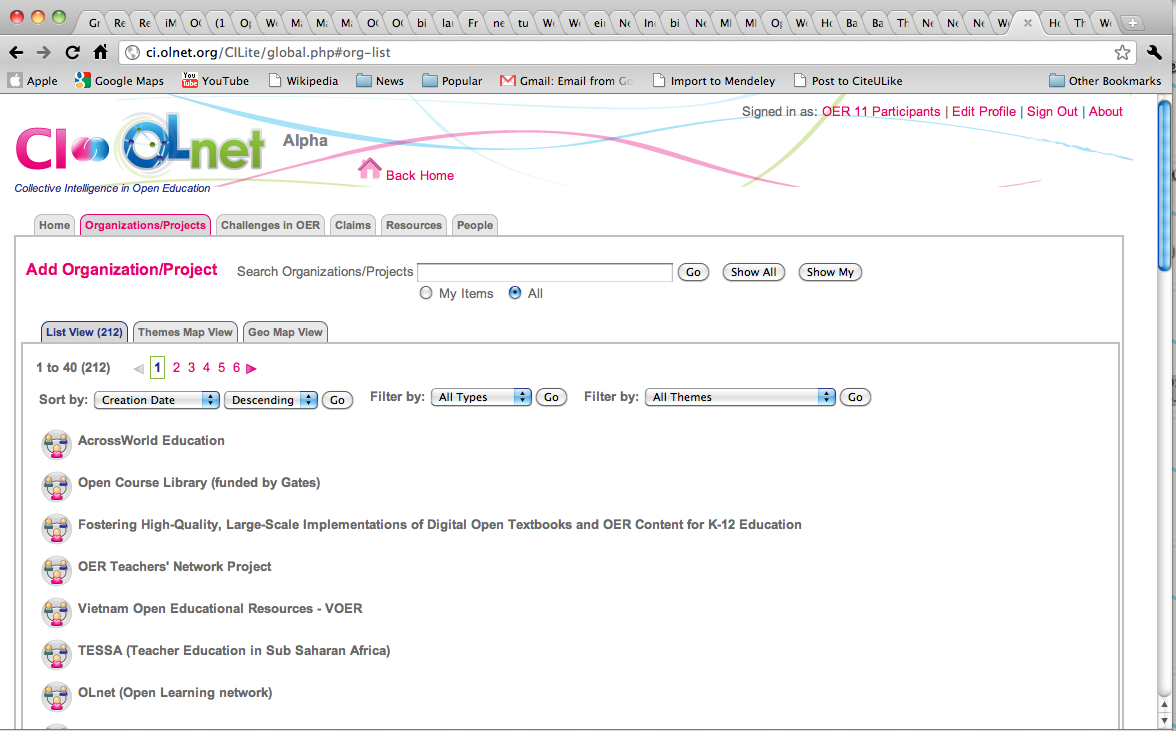 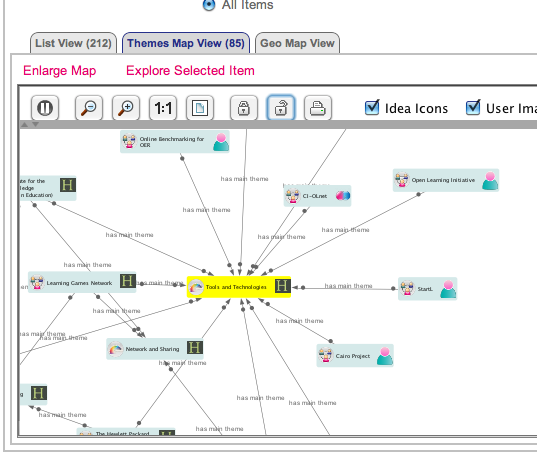 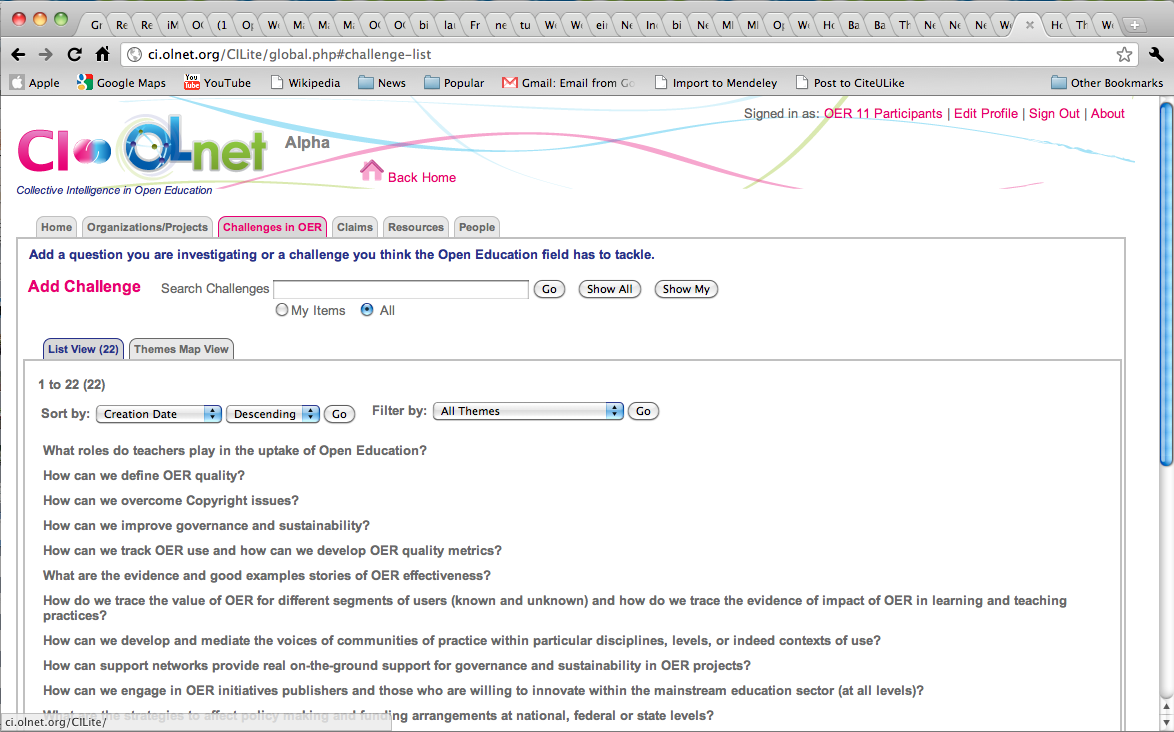 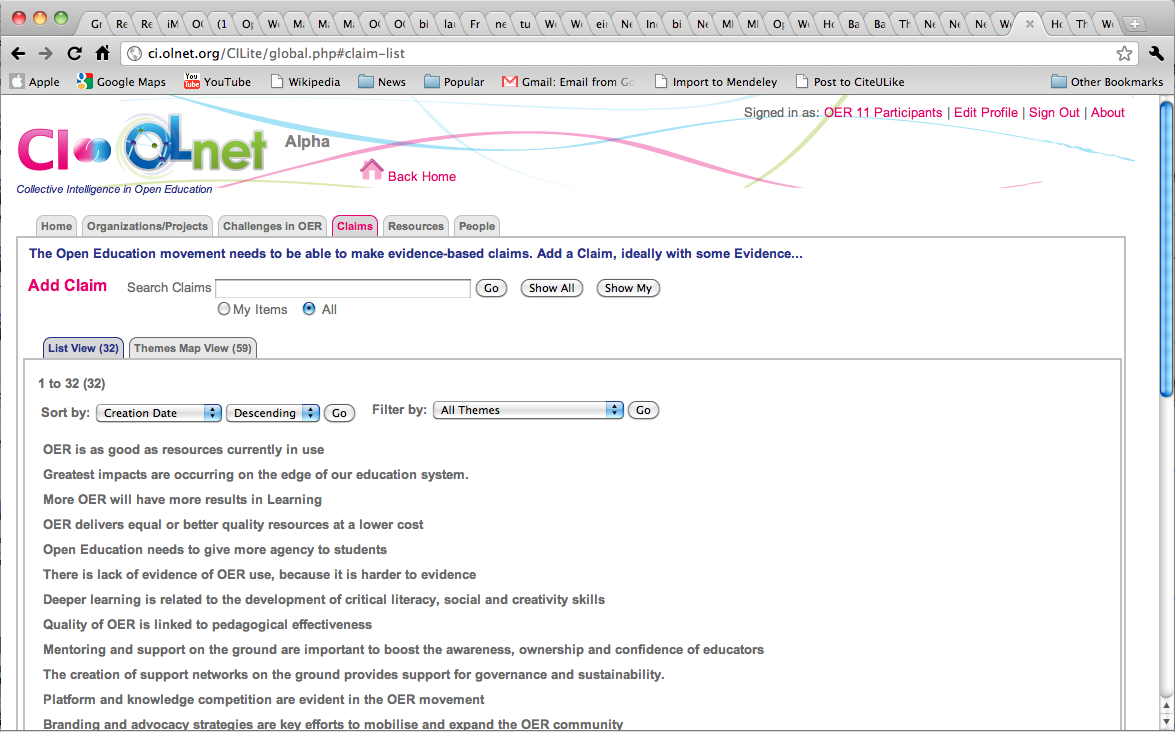 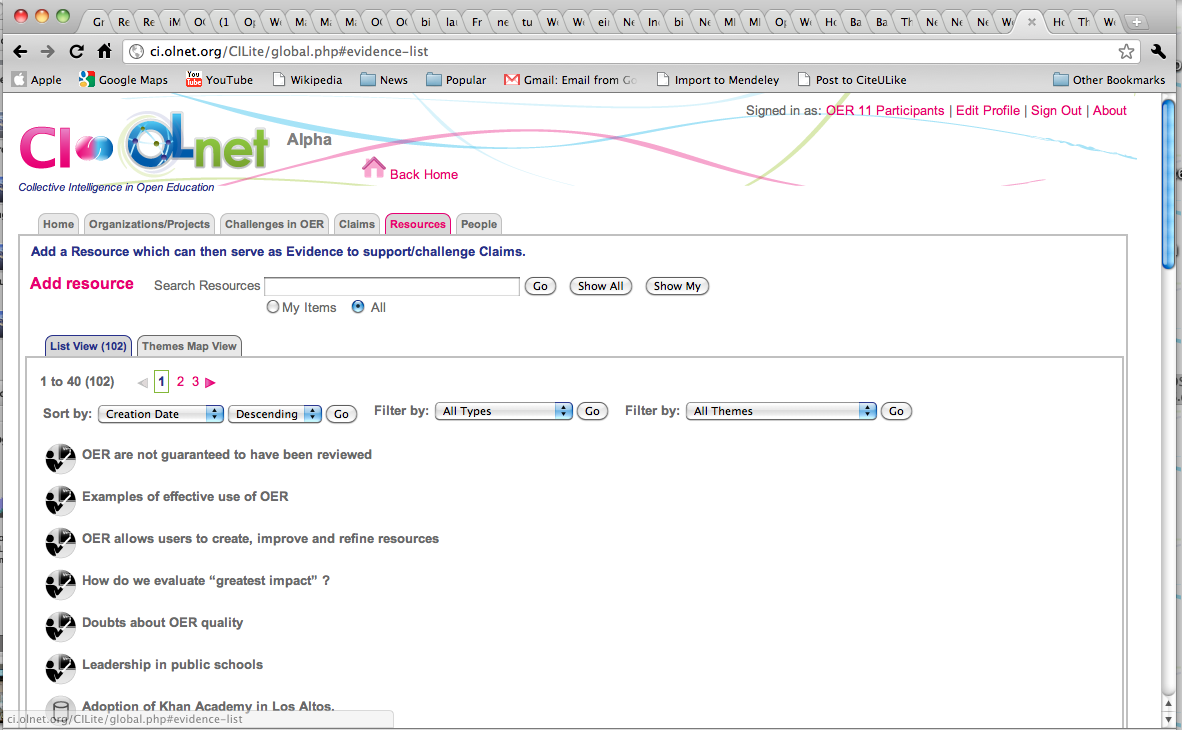 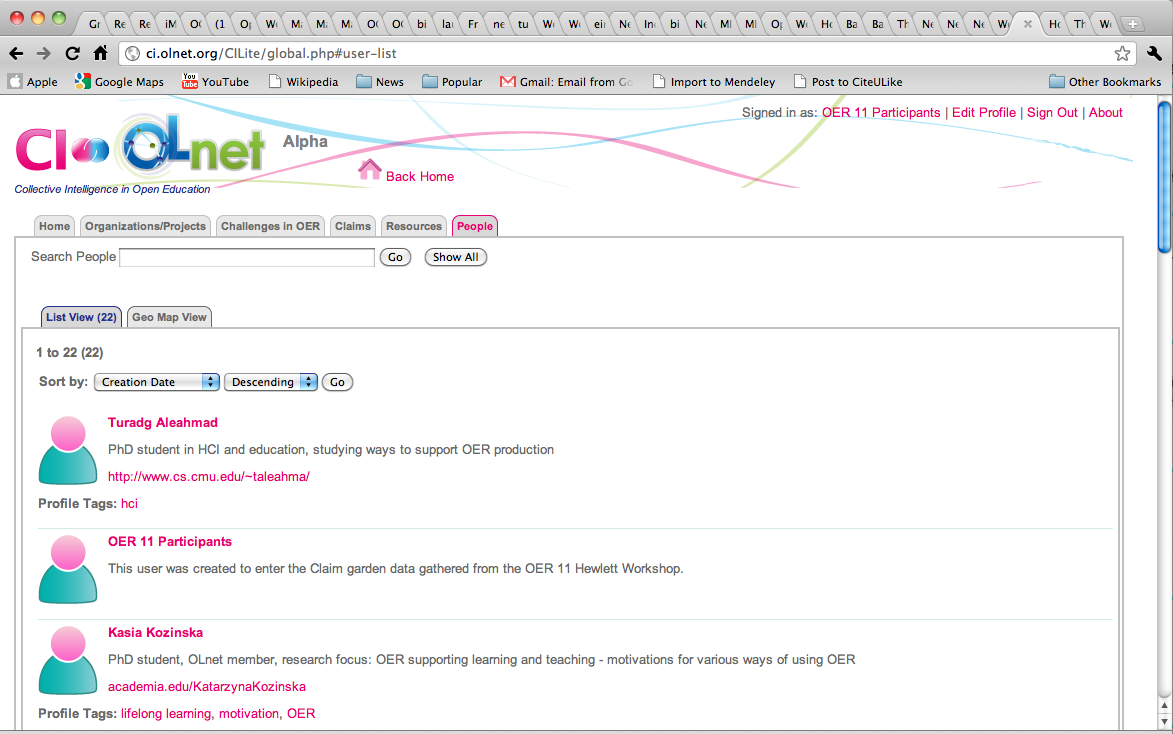 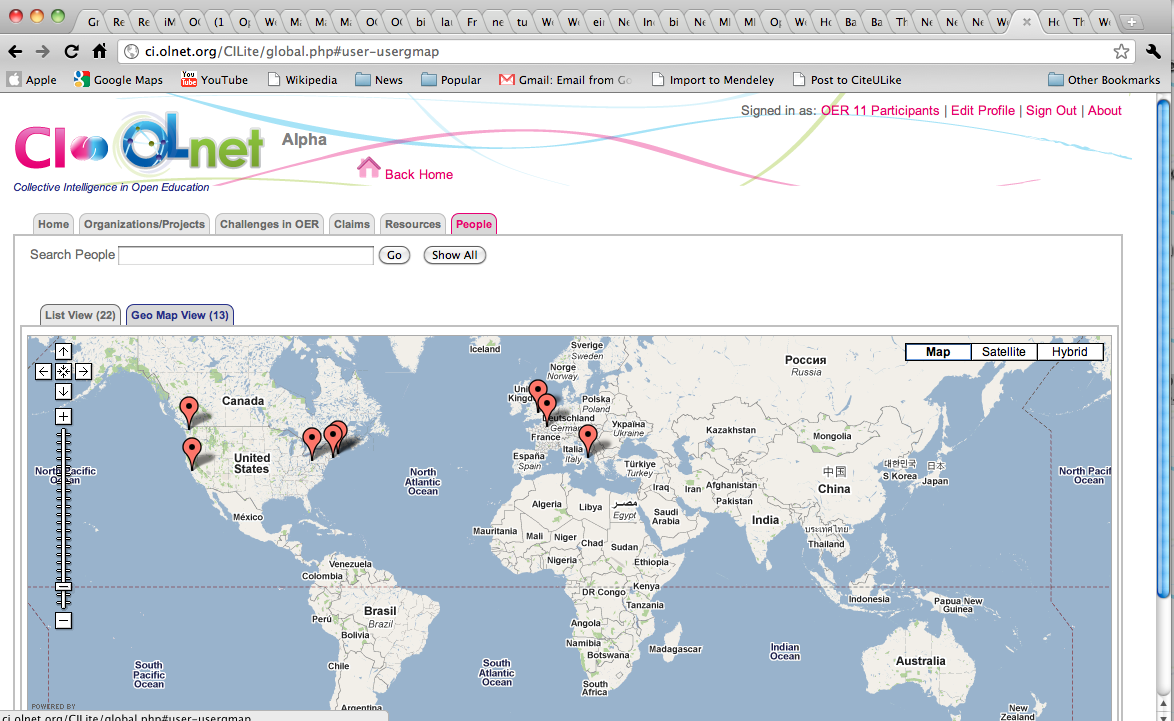 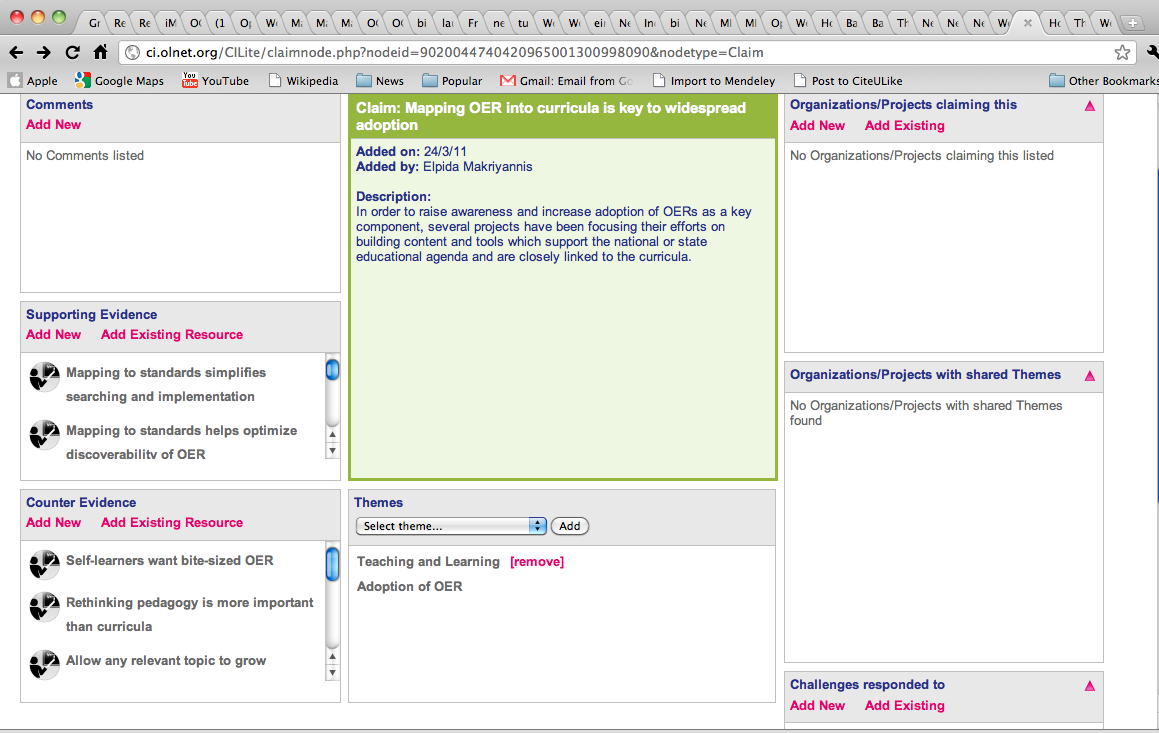 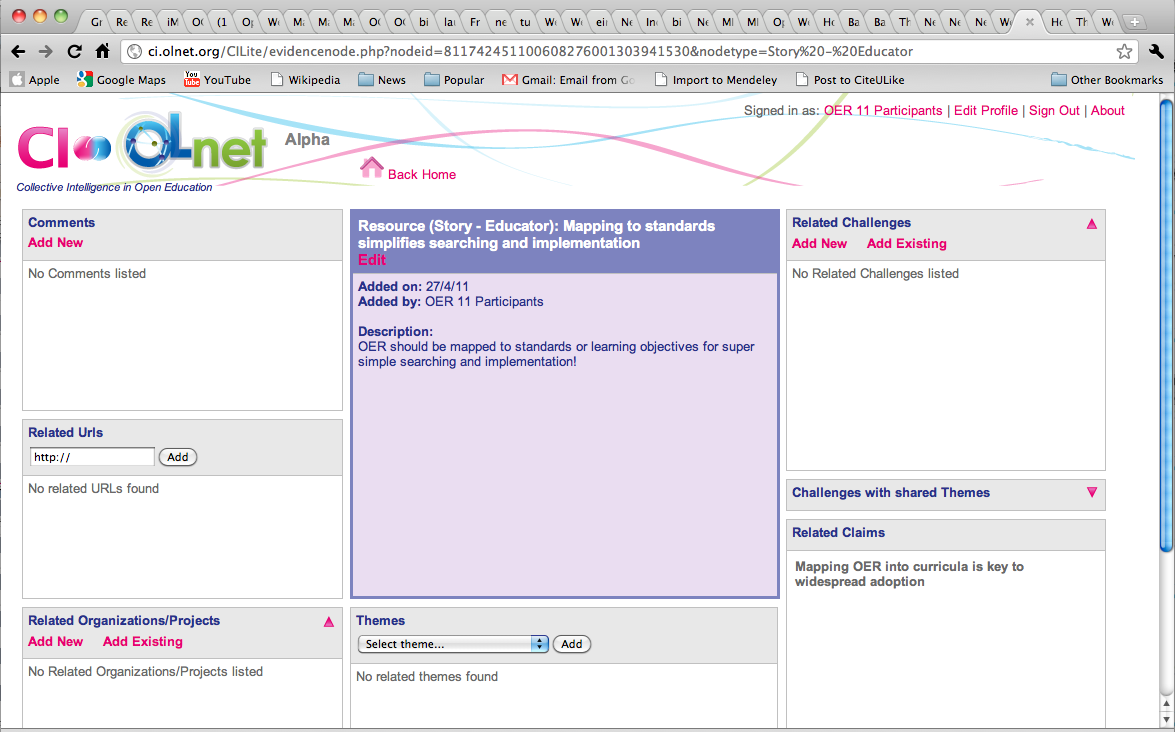 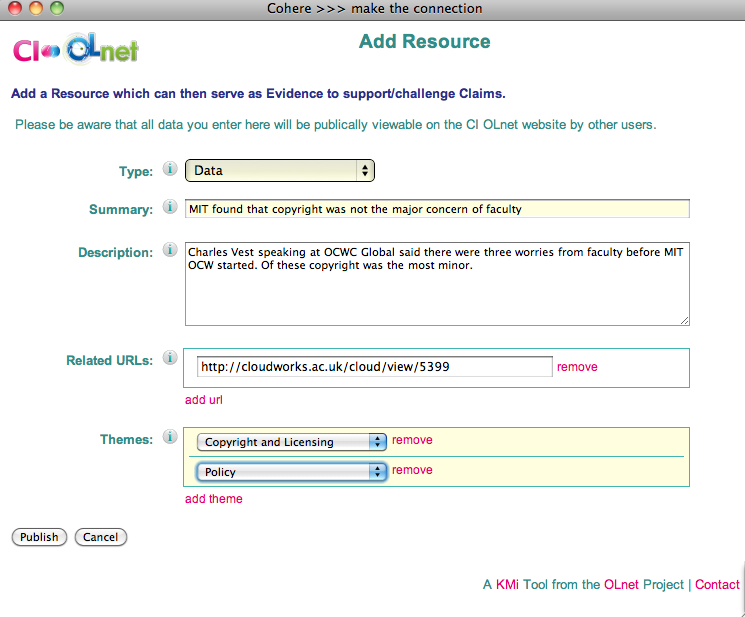 Evidence types
Design Reports
Contexts of Use
Anecdotes
Comparative Reviews
Illustrations of OER in use
Case study – anecdotal with informal evidence
Case study – structured
Controlled experiment
Learning Analysis Studies
46
Evidence types (simplified)
Data
Case studies
Experimental results
Literature analysis
Story – Educator
Story – Learner
47
Next steps…
Gathering the evidence
OER11
UNESCO community
OLnet fellowships
Opening up the system 
Preparing views
Advocacy
Researcher
Educator
?
51
What can you do?
Ideas for how the hub should work
Designing the view for advocacy
Stories to tell
Register on site (approval will follow)
52
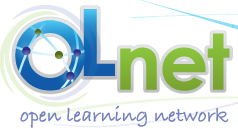 olnet.org
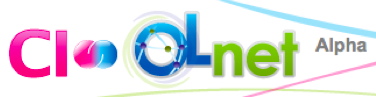 ci.olnet.org
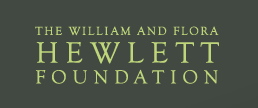 53